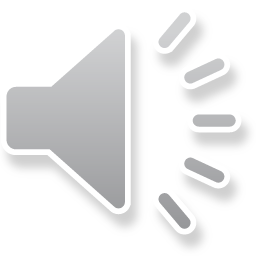 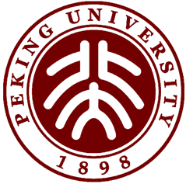 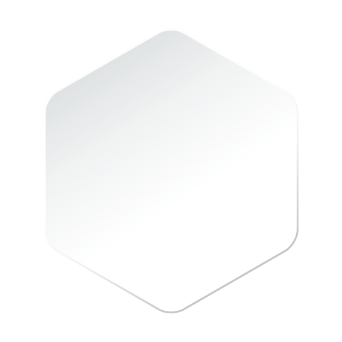 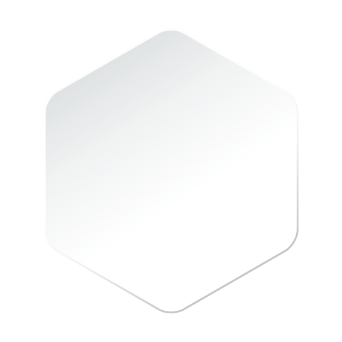 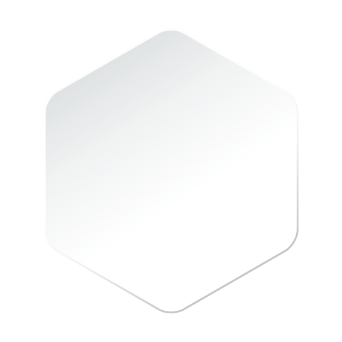 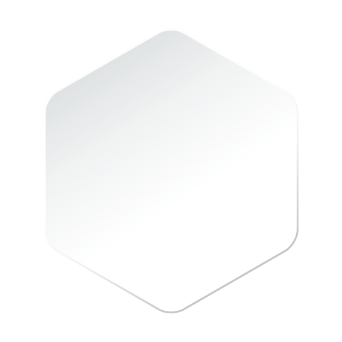 毕
业
论
文
在这输入您的学校名字
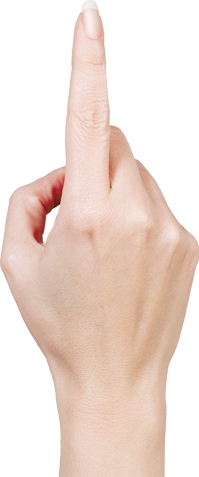 XX学院XX系XX年级XX班        专业：土木工程
答辩人：情缘素材     导师：情缘素材
延时文字
[Speaker Notes: 更多模板请关注：https://haosc.taobao.com]
主目录
CONTENTS
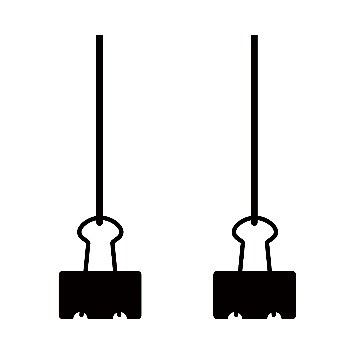 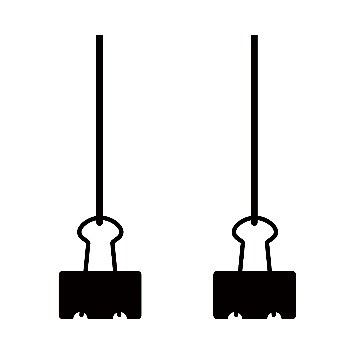 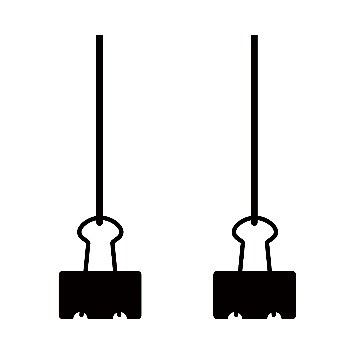 1
3
5
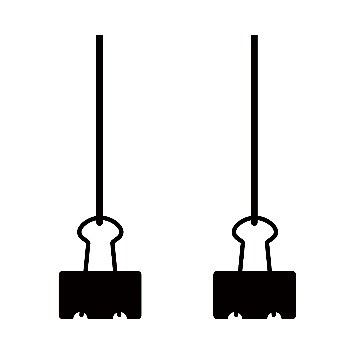 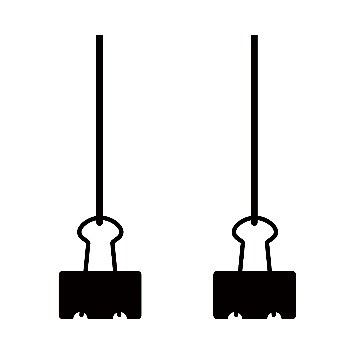 研究思路及过程
解决方案及总结
课题背景及内容
2
4
THE RESEARCH MENTALITY 
AND THE PROCESS
THE BACKGROUND OF 
THE SUBJECT AND CONTENT
SOLUTIONS 
AND SUMMARY
实验数据结果
课题现状及发展情况
THE RESULTS OF 
EXPRIMENTAL DATA
PRESENT SITUATION AND 
DEVELOPMENT OF SUBJECT
延时符
课题背景及内容
课题背景
THE BACKGROUND
相关研究
Related research
第一部分
研究意义
THE SIGNIFICANCE
研究综述
RESEARCH REVIEW
理论基础
THEORETICAL BASIS
选题背景
RESEARCH IDEAS
行业大背景
毕业论文，泛指专科毕业论文、本科毕业论文（学士学位毕业论文）、硕士研究生毕业论文（硕士学位论文）、博士研究生毕业论文（博士学位论文）等，即需要在学业完成前写作并提交的论文，是教学或科研活动的重要组成部分之一。
写毕业论文主要目的是培养学生综合运用所学知识和技能，理论联系实际，独立分析，解决实际问题的能力，使学生得到从事本专业工作和进行相关的基本训练。毕业论文应反映出作者能够准确地掌握所学的专业基础知识，基本学会综合运用所学知识进行科学研究的方法，对所研究的题目有一定的心得体会，论文题目的范围不宜过宽，一般选择本学科某一重要问题的一个侧面。
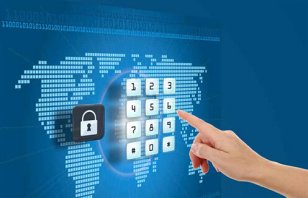 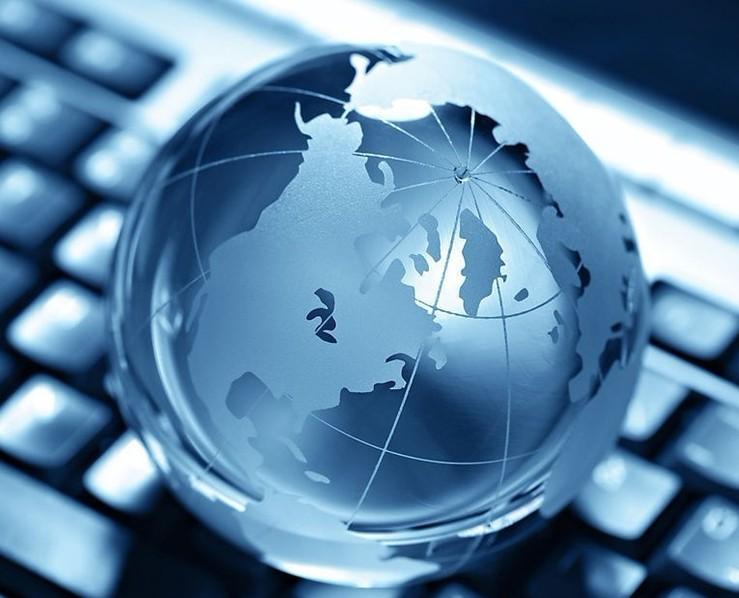 选题背景
RESEARCH IDEAS
毕业论文，泛指专科毕业论文、本科毕业论文（学士学位毕业论文）、硕士研究生毕业论文（硕士学位论文）、博士研究生毕业论文（博士学位论文）等，即需要在学业完成前写作并提交的论文，是教学或科研活动的重要组成部分之一。
全国现状
毕业论文，泛指专科毕业论文、本科毕业论文（学士学位毕业论文）、硕士研究生毕业论文（硕士学位论文）、博士研究生毕业论文（博士学位论文）等，即需要在学业完成前写作并提交的论文，是教学或科研活动的重要组成部分之一。
地区现状
延时符
国内外相关研究
Related research
您的内容打在这里，或者通过复制您的文本后，在此框中选择粘贴，并选择只保留文字。您的内容打在这里，或者通过复制您的文本后，在此框中选择粘贴，并选择只保留文字。
国内研究二
您的内容打在这里，或者通过复制您的文本后，在此框中选择粘贴，并选择只保留文字。您的内容打在这里，或者通过复制您的文本后，在此框中选择粘贴，并选择只保留文字。
您的内容打在这里，或者通过复制您的文本后，在此框中选择粘贴，并选择只保留文字。您的内容打在这里，或者通过复制您的文本后，在此框中选择粘贴，并选择只保留文字。
国内研究三
国内研究一
国内研究四
您的内容打在这里，或者通过复制您的文本后，在此框中选择粘贴，并选择只保留文字。您的内容打在这里，或者通过复制您的文本后，在此框中选择粘贴，并选择只保留文字。
延时符
研究意义
THE SIGNIFICANCE
毕业论文，泛指专科毕业论文、本科毕业论文（学士学位毕业论文）、硕士研究生毕业论文（硕士学位论文）、博士研究生毕业论文（博士学位论文）等
毕业论文，泛指专科毕业论文、本科毕业论文（学士学位毕业论文）、硕士研究生毕业论文（硕士学位论文）、博士研究生毕业论文（博士学位论文）等
毕业论文，泛指专科毕业论文、本科毕业论文（学士学位毕业论文）、硕士研究生毕业论文（硕士学位论文）、博士研究生毕业论文（博士学位论文）等
毕业论文，泛指专科毕业论文、本科毕业论文（学士学位毕业论文）、硕士研究生毕业论文（硕士学位论文）、博士研究生毕业论文（博士学位论文）等
研究综述
RESEARCH REVIEW
您的内容打在这里，或者通过复制您的文本后，在此框中选择粘贴，并选择只保留文字。您的内容打在这里，或者通过复制您的文本后，在此框中选择粘贴，并选择只保留文字。
您的内容打在这里，或者通过复制您的文本后，在此框中选择粘贴，并选择只保留文字。您的内容打在这里，或者通过复制您的文本后，在此框中选择粘贴，并选择只保留文字。
您的内容打在这里，或者通过复制您的文本后，在此框中选择粘贴，并选择只保留文字。您的内容打在这里，或者通过复制您的文本后，在此框中选择粘贴，并选择只保留文字。
您的内容打在这里，或者通过复制您的文本后，在此框中选择粘贴，并选择只保留文字。您的内容打在这里，或者通过复制您的文本后，在此框中选择粘贴，并选择只保留文字。
延时符
课题现状及发展情况
第二部分
课题现状
PRESENT SITUATION
发展情况
DEVELOPMENT
课题现状
PRESENT SITUATION
单击此处添加简短说明，添加简短文字，
具体文字添加此处。
单击此处添加简短说明，添加简短文字，
具体文字添加此处。
单击此处添加简短说明，添加简短文字，
具体文字添加此处。
单击此处添加简短说明，添加简短文字，
具体文字添加此处。
单击此处添加简短说明，添加简短文字，
具体文字添加此处。
单击此处添加简短说明，添加简短文字，
具体文字添加此处。
延时符
课题现状
PRESENT SITUATION
单击此处添加简短说明，添加简短文字，具体文字添加此处。
单击此处添加简短说明，添加简短文字，具体文字添加此处。
现状
现状
单击此处添加简短说明，添加简短文字，具体文字添加此处。
单击此处添加简短说明，添加简短文字，具体文字添加此处。
现状
现状
现状
单击此处添加简短说明，添加简短文字，具体文字添加此处。
单击此处添加简短说明，添加简短文字，具体文字添加此处。
现状
现状
发展情况
DEVELOPMENT
毕业论文，泛指专科毕业论文、本科毕业论文（学士学位毕业论文）、硕士研究生毕业论文（硕士学位论文）
毕业论文，泛指专科毕业论文、本科毕业论文（学士学位毕业论文）、硕士研究生毕业论文（硕士学位论文）
毕业论文，泛指专科毕业论文、本科毕业论文（学士学位毕业论文）、硕士研究生毕业论文（硕士学位论文）
毕业论文，泛指专科毕业论文、本科毕业论文（学士学位毕业论文）、硕士研究生毕业论文（硕士学位论文）
毕业论文，泛指专科毕业论文、本科毕业论文（学士学位毕业论文）、硕士研究生毕业论文（硕士学位论文）
延时符
研究思路及过程
研究思路
第三部分
RESEARCH IDEAS
研究过程
RESEARCH PROCESS
研究思路
RESEARCH IDEAS
点击输入简要文字内容，文字内容需概括精炼，言简意赅的说明分项内容……
数据一
点击输入简要文字内容，文字内容需概括精炼，言简意赅的说明分项内容……
点击输入简要文字内容，文字内容需概括精炼，言简意赅的说明分项内容……
数据六
数据二
点击输入简要文字内容，文字内容需概括精炼，言简意赅的说明分项内容……
点击输入简要文字内容，文字内容需概括精炼，言简意赅的说明分项内容……
数据三
数据五
数据四
点击输入简要文字内容，文字内容需概括精炼，言简意赅的说明分项内容……
研究过程
RESEARCH IDEAS
过程一内容
过程三内容
过程二内容
过程四内容
1
2
3
4
延时符
实验数据结果
实验数据
DATA
实验难点
DIFFICULTIES
第四部分
案例分析
ANALYSIS
问题评估
ASSESSMENT
研究成果
ACHIEVEMENTS
实验数据
DATA
数据一
点击输入简要文字内容，文字内容需概括精炼，言简意赅的说明分项内容……
数据二
点击输入简要文字内容，文字内容需概括精炼，言简意赅的说明分项内容……
数据三
点击输入简要文字内容，文字内容需概括精炼，言简意赅的说明分项内容……
数据四
点击输入简要文字内容，文字内容需概括精炼，言简意赅的说明分项内容……
延时符
实验数据
DATA
点击输入简要文字内容，文字内容需概括精炼，言简意赅的说明分项内容……点击输入简要文字内容，文字内容需概括精炼，言简意赅的说明分项内容……
数据一
点击输入简要文字内容，文字内容需概括精炼，言简意赅的说明分项内容……点击输入简要文字内容，文字内容需概括精炼，言简意赅的说明分项内容……
数据二
点击输入简要文字内容，文字内容需概括精炼，言简意赅的说明分项内容……点击输入简要文字内容，文字内容需概括精炼，言简意赅的说明分项内容……
点击输入简要文字内容，文字内容需概括精炼，言简意赅的说明分项内容……点击输入简要文字内容，文字内容需概括精炼，言简意赅的说明分项内容……
数据四
数据三
延时符
实验数据
DATA
添加文字标题
添加文字内容，内容详尽简要清晰。
添加文字标题
添加文字内容，内容详尽简要清晰。
添加文字标题
添加文字内容，内容详尽简要清晰。
添加文字标题
添加文字内容，内容详尽简要清晰。
添加文字标题
添加文字内容，内容详尽简要清晰。
延时符
实验难点
DIFFICULTIES
实验难点
点击输入简要文字内容，文字内容需概括精炼，言简意赅的说明分项内容……
实验难点
点击输入简要文字内容，文字内容需概括精炼，言简意赅的说明分项内容……
实验难点
点击输入简要文字内容，文字内容需概括精炼，言简意赅的说明分项内容……
实验难点
点击输入简要文字内容，文字内容需概括精炼，言简意赅的说明分项内容……
实验难点
点击输入简要文字内容，文字内容需概括精炼，言简意赅的说明分项内容……
实验难点
点击输入简要文字内容，文字内容需概括精炼，言简意赅的说明分项内容……
延时符
案例分析
ANALYSIS
分析一
分析二
分析三
点击输入简要文字内容，文字内容需概括精炼，言简意赅的说明分项内容……
点击输入简要文字内容，文字内容需概括精炼，言简意赅的说明分项内容……
点击输入简要文字内容，文字内容需概括精炼，言简意赅的说明分项内容……
延时符
问题评估
ASSESSMENT
点击输入简要文字内容，文字内容需概括精炼，言简意赅的说明分项内容……
点击输入简要文字内容，文字内容需概括精炼，言简意赅的说明分项内容……
点击输入简要文字内容，文字内容需概括精炼，言简意赅的说明分项内容……
点击输入简要文字内容，文字内容需概括精炼，言简意赅的说明分项内容……
点击输入简要文字内容，文字内容需概括精炼，言简意赅的说明分项内容……
点击输入简要文字内容，文字内容需概括精炼，言简意赅的说明分项内容……
点击输入简要文字内容，文字内容需概括精炼，言简意赅的说明分项内容……
点击输入简要文字内容，文字内容需概括精炼，言简意赅的说明分项内容……
方案
延时符
解决方案及总结
解决方案
THE SOLUTION
方案评估
PROJECT EVALUATION
第四部分
补救措施
REMEDIAL MEASURES
参考文献
Reference
感谢语
Thank you
解决方案
THE SOLUTION
方案
点击输入简要文字内容，文字内容需概括精炼，言简意赅的说明分项内容……
方案
方案
点击输入简要文字内容，文字内容需概括精炼，言简意赅的说明分项内容……
点击输入简要文字内容，文字内容需概括精炼，言简意赅的说明分项内容……
方案
方案
点击输入简要文字内容，文字内容需概括精炼，言简意赅的说明分项内容……
点击输入简要文字内容，文字内容需概括精炼，言简意赅的说明分项内容……
方案
方案
点击输入简要文字内容，文字内容需概括精炼，言简意赅的说明分项内容……
点击输入简要文字内容，文字内容需概括精炼，言简意赅的说明分项内容……
方案
点击输入简要文字内容，文字内容需概括精炼，言简意赅的说明分项内容……
延时符
方案评估
PROJECT EVALUATION
方案
点击输入简要文字内容，文字内容需概括精炼，言简意赅的说明分项内容……
方案
点击输入简要文字内容，文字内容需概括精炼，言简意赅的说明分项内容……
方案
点击输入简要文字内容，文字内容需概括精炼，言简意赅的说明分项内容……
方案
点击输入简要文字内容，文字内容需概括精炼，言简意赅的说明分项内容……
方案
点击输入简要文字内容，文字内容需概括精炼，言简意赅的说明分项内容……
延时符
参考文献
Reference
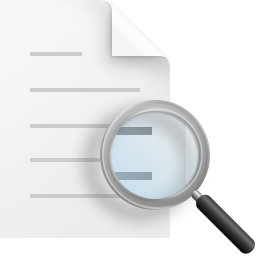 点击输入简要文字内容，文字内容需概括精炼，不用多余的文字修饰，言简意赅的说明分项内容……
1
点击输入简要文字内容，文字内容需概括精炼，不用多余的文字修饰，言简意赅的说明分项内容……
2
点击输入简要文字内容，文字内容需概括精炼，不用多余的文字修饰，言简意赅的说明分项内容……
3
点击输入简要文字内容，文字内容需概括精炼，不用多余的文字修饰，言简意赅的说明分项内容……
4
点击输入简要文字内容，文字内容需概括精炼，不用多余的文字修饰，言简意赅的说明分项内容……
5
点击输入简要文字内容，文字内容需概括精炼，不用多余的文字修饰，言简意赅的说明分项内容……
6
感谢语
Thank you
THANKS!
大学生活即将结束，在此，我要感谢所有教导我的老师和陪伴我一齐成长的同学，他们在我的大学生涯给予了很大的帮助。本论文能够顺利完成，要特别感谢我的导师XXX老师，XXX老师对该论文从选题，构思到最后定稿的各个环节给予细心指引与教导,使我得以最终完成毕业论文设计！
        最后，我要向百忙之中抽时间对本文进行审阅，评议和参与本人论文答辩的各位老师表示感谢！
路漫漫其修远兮  吾将上下而求索